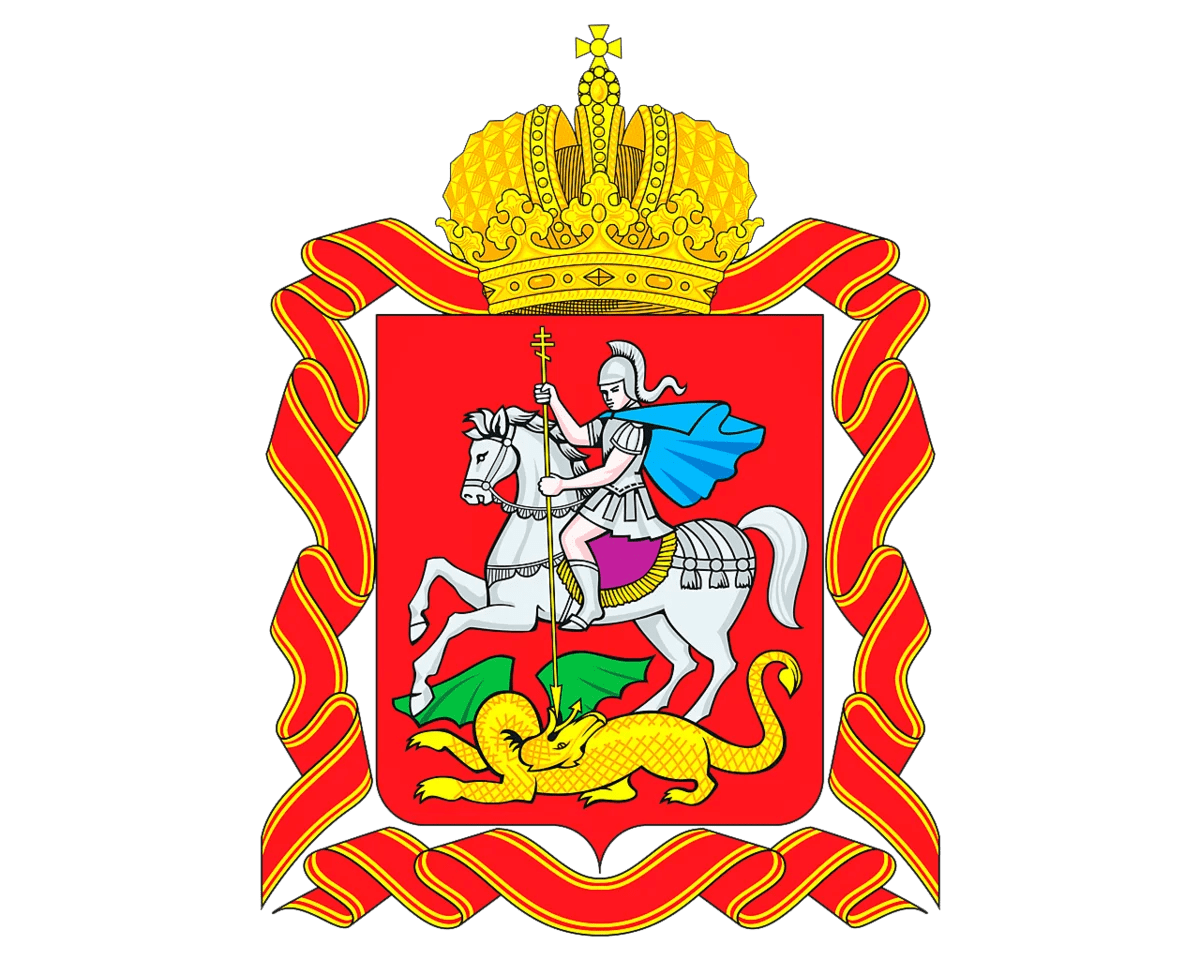 ПРАВИТЕЛЬСТВО
МОСКОВСКОЙ
ОБЛАСТИ
Меры поддержки субъектов МСП
Московской области
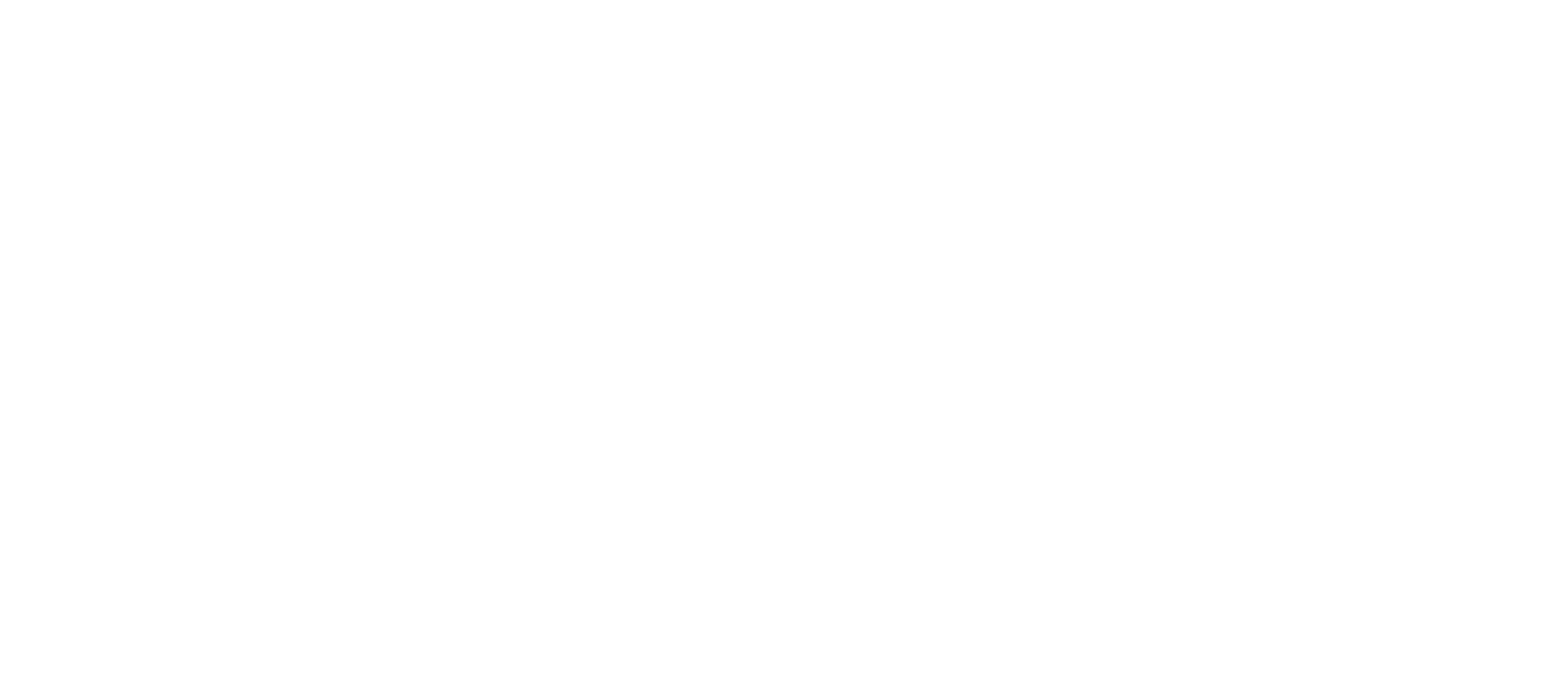 2
Оптимизация предоставления субсидий в 2022 году
4. Увеличение баллов в рейтинговании для начинающих МСП
1.  Упрощение процедур/сокращение документов
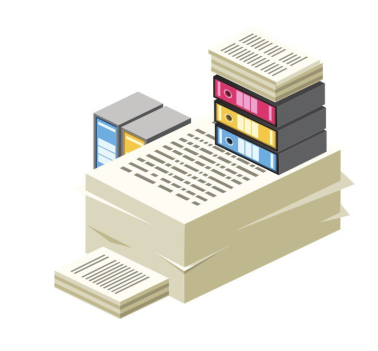 Стало
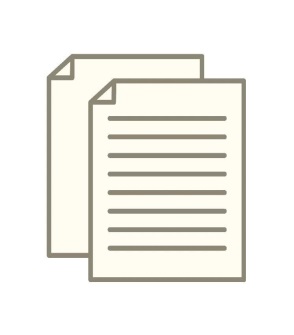 Было
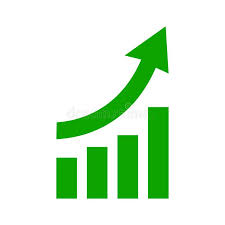 4 (юл)
3 (ип)
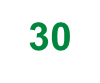 17
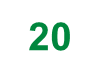 2.  Цифровизация 100% от заявки до получения
5. Предусмотрена возможность получения субсидии при наличии налоговой задолженности до 3 тысяч руб.
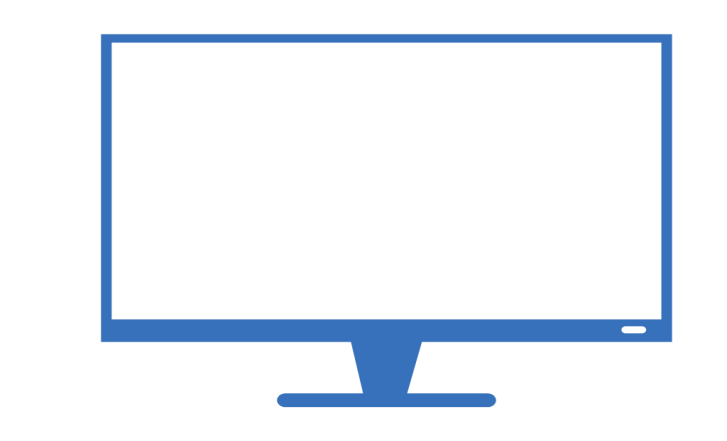 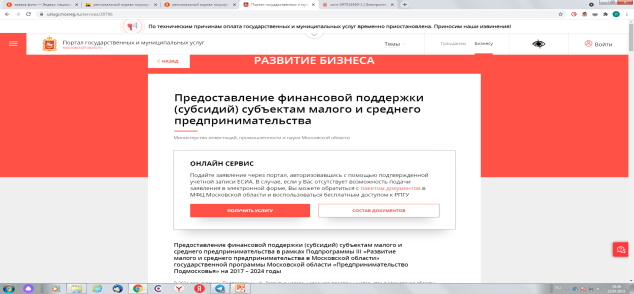 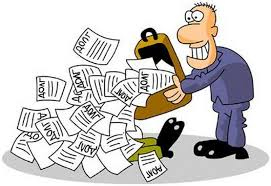 3.  Предоставление отчетности 1 раз по итогам года, следующего за годом получения субсидии
6.  Установлен максимальный общий размер субсидии по мероприятиям «Модернизация» и «Лизинг» – 10 млн. рублей
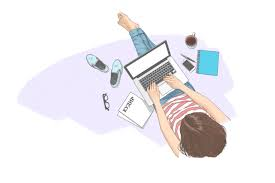 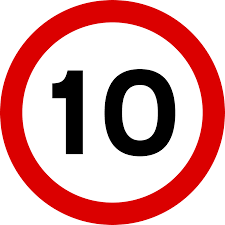 3
Компенсация затрат на покупку оборудования
Субсидии субъектам МСП до 10 млн рублей на закупку оборудования (в т.ч. спецтехника) для создания, развития или модернизации производства
Основные условия:
На сумму не более 50% от фактически произведенных затрат по закупке оборудования
Приобретаемое оборудование должно быть произведено в течение последних 5 лет и не находиться ранее в эксплуатации
Предоставление субсидии только по фактически произведенным затратам
Критерии отбора заявителей: 
Сохранение среднесписочной численности
Сохранение средней заработной платы
Увеличение налоговых отчислений
Приоритетные заявители:
Обрабатывающее производство и переработка отходов
Начинающие предприниматели (до 1 года)
Предприятия из отдаленных городских округов*
Конкурсный отбор 2 раза в год
https://uslugi.mosreg.ru/
Подача заявок через сайт РПГУ
* Зарайск, Лосино-Петровский, Шаховская, Лотошино, Серебряные Пруды, Шатура, Волоколамский, Орехово-Зуевский, Луховицы, Электрогорск, Талдом
Компенсация затрат на первый взнос при лизинге оборудования
Постановление Правительства МО от 25.10.2016 N 788/39
4
Субсидии субъектам МСП до 10 млн рублей на лизинг оборудования (в т.ч. спецтехника)
Основные условия:
На сумму не более 70% от фактически уплаченного первого взноса (аванса) по договорам лизинга
Приобретаемое оборудование должно быть произведено в течение последних 5 лет и не находиться ранее в эксплуатации
Предоставление субсидии только по фактически произведенным затратам
Критерии отбора заявителей: 
Сохранение среднесписочной численности
Сохранение средней заработной платы
Увеличение налоговых отчислений
Приоритетные заявители:
Обрабатывающее производство и переработка отходов
Начинающие предприниматели (до 1 года)
Предприятия из отдаленных городских округов
Конкурсный отбор 2 раза в год
Конкурсный отбор 2 раза в год
Подача заявок через сайт РПГУ
https://uslugi.mosreg.ru/
https://uslugi.mosreg.ru/
Компенсация затрат на социальное предпринимательство
Постановление Правительства МО от 25.10.2016 N 788/39
5
Субсидии субъектам МСП до 2 млн рублей (до 3 млн рублей для ясельных групп)
Основные условия:
Компенсация до 85% от фактических затрат
Включение в социальный реестр МСП или осуществление следующих видов деятельности: образование дополнительное детей и взрослых; предоставление услуг по дневному уходу за детьми; производство изделий народно-художественных промыслов
Компенсируемые затраты: арендные платежи, оплата коммунальных услуг, выкуп помещения, текущий ремонт, капитальный ремонт, реконструкция помещений и др.
Критерии отбора заявителей: 
Сохранение среднесписочной численности
Сохранение средней заработной платы
Увеличение налоговых  отчислений
Приоритетные заявители:
Начинающие предприниматели (до 1 года)
Предприятия из отдаленных городских округов
Конкурсный отбор 2 раза в год
Конкурсный отбор 1 раз в год
Подача заявок через сайт РПГУ
https://uslugi.mosreg.ru/
https://uslugi.mosreg.ru/
6
Гранты социальным предприятиям
Грант субъектам МСП до 0,5 млн рублей
Основные условия:
Компенсация до 50 % от запланированных затрат
Включение в социальный реестр субъектов МСП
Компенсируемые затраты: арендные платежи, оплата коммунальных услуг, выкуп помещения, текущий ремонт, капитальный ремонт, реконструкция помещений и др.
Критерии отбора заявителей: 
Оценка ресурсного потенциала 
Продолжительность осуществления деятельности
Доля софинансирования и ее источник
Конкурсный отбор 2 раза в год
Конкурсный отбор 1 раз в год
Подача заявок через сайт РПГУ
https://uslugi.mosreg.ru/
https://uslugi.mosreg.ru/
Компенсация затрат на продвижение товаров, работ и услуг на торговых площадках
Постановление Правительства МО от 25.10.2016 N 788/39
7
Субсидии субъектам МСП и самозанятым Московской области до 500 тыс. рублей для выхода на торговые площадки
Основные условия:
Возмещаются  50 % затрат: комиссия маркетплейсам + продвижение товаров на маркетплейсах
Реализация товаров собственного производства
Осуществление деятельности в приоритетных отраслях  (производство, с/x)
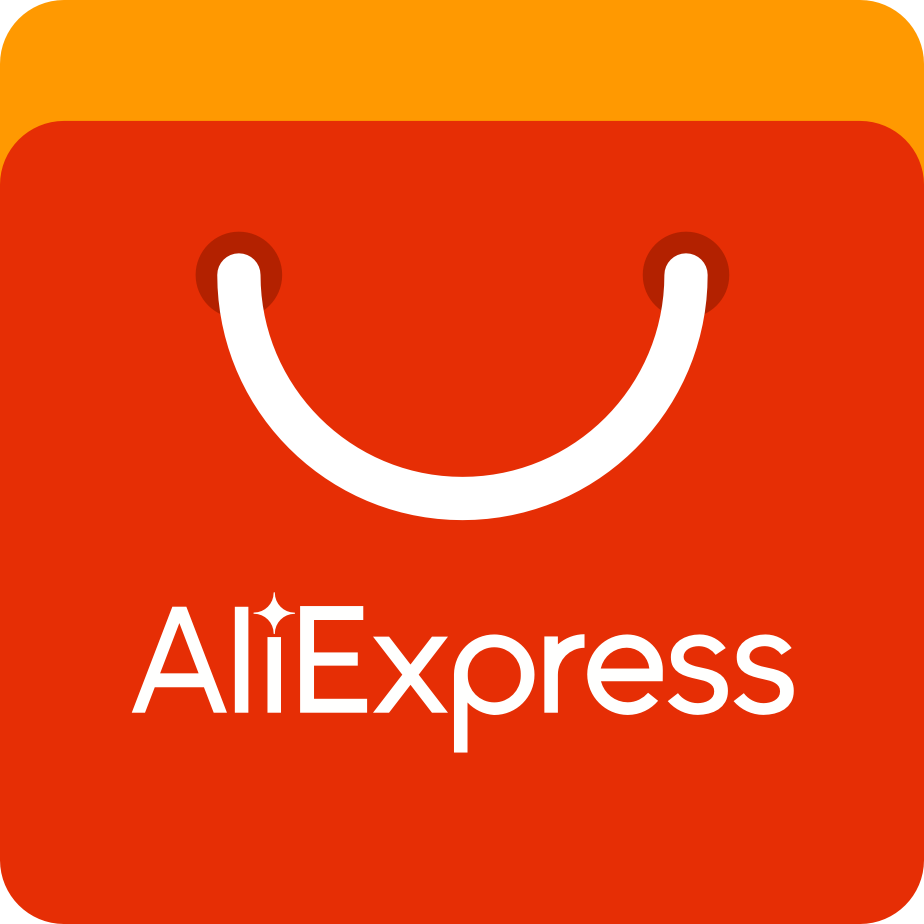 Приоритетные заявители:
Самозанятые и микропредприятия
Предприятия из отдаленных городских округов
Выход на торговые площадки в текущем году
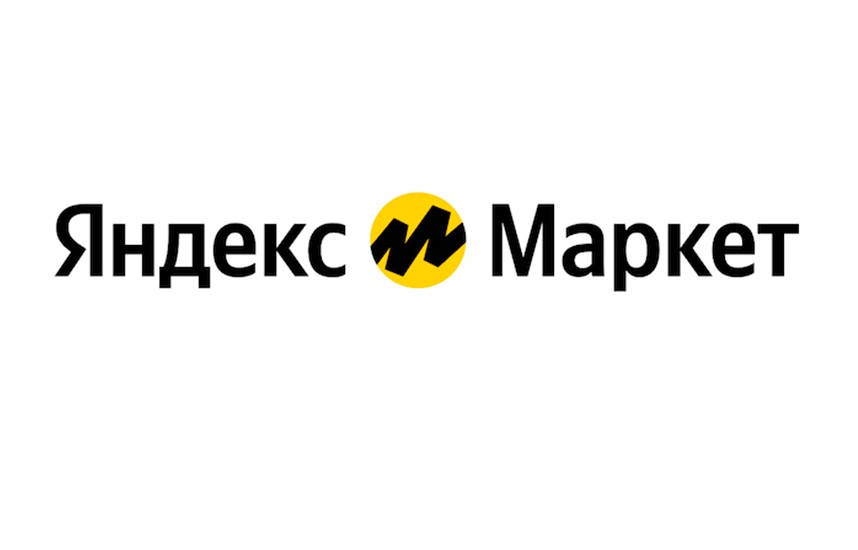 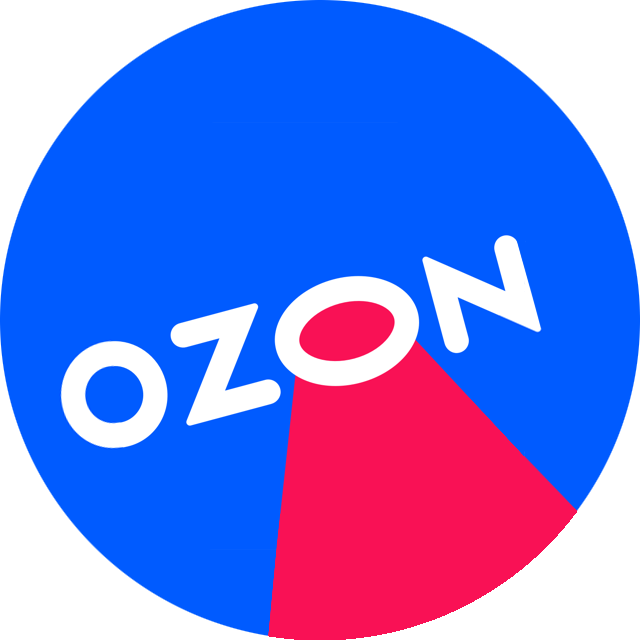 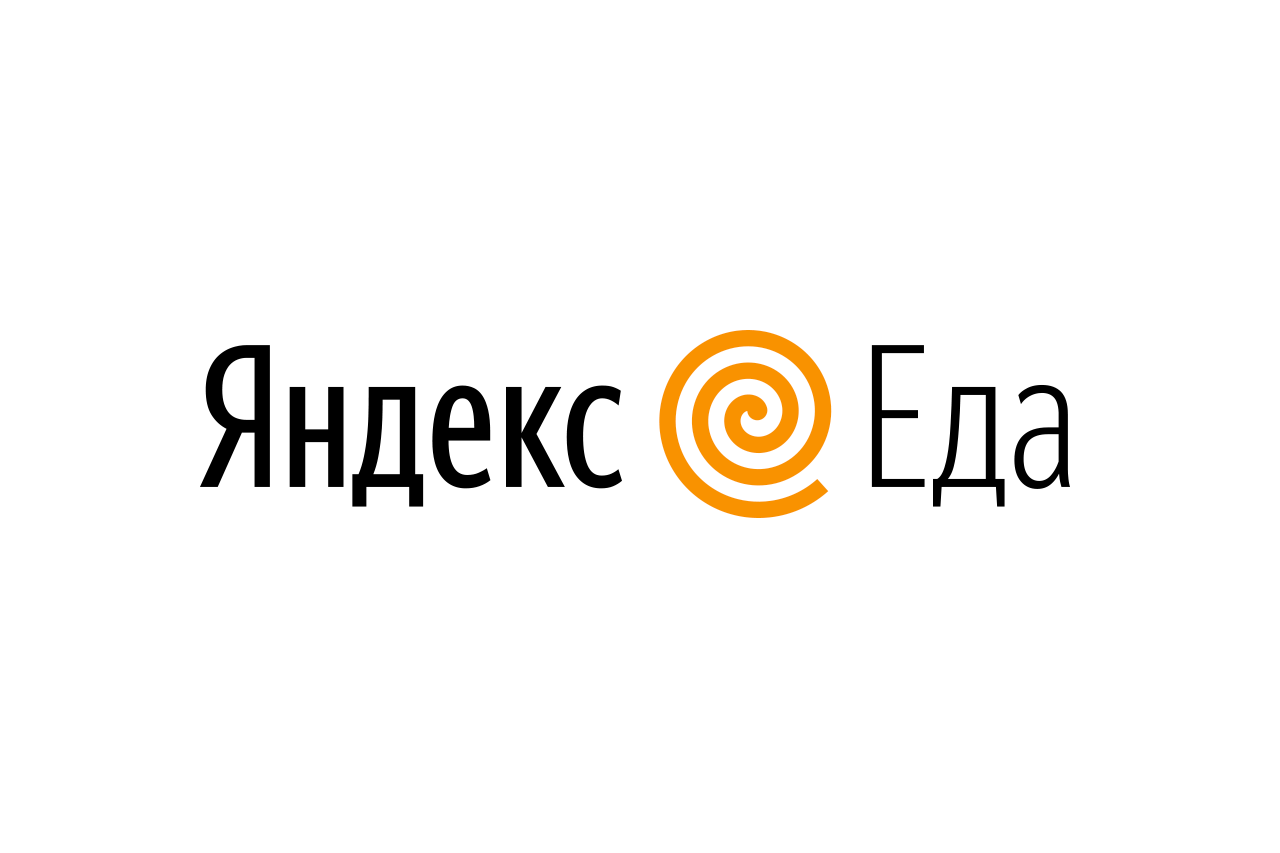 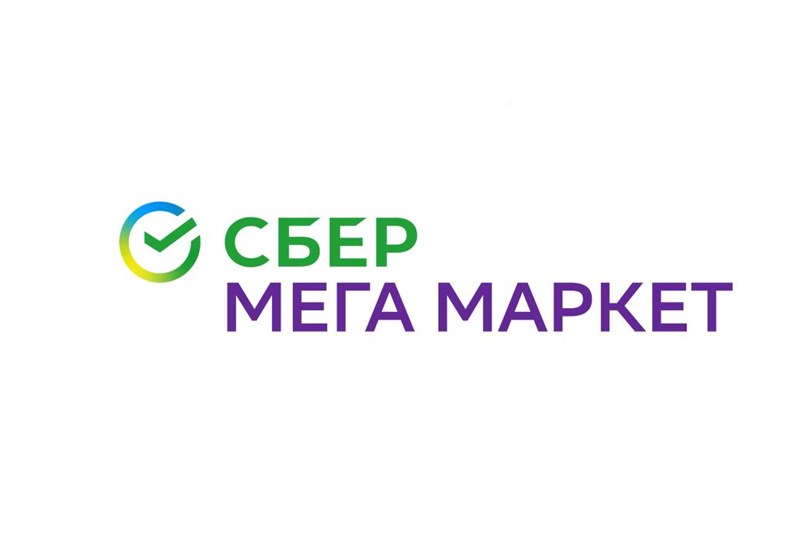 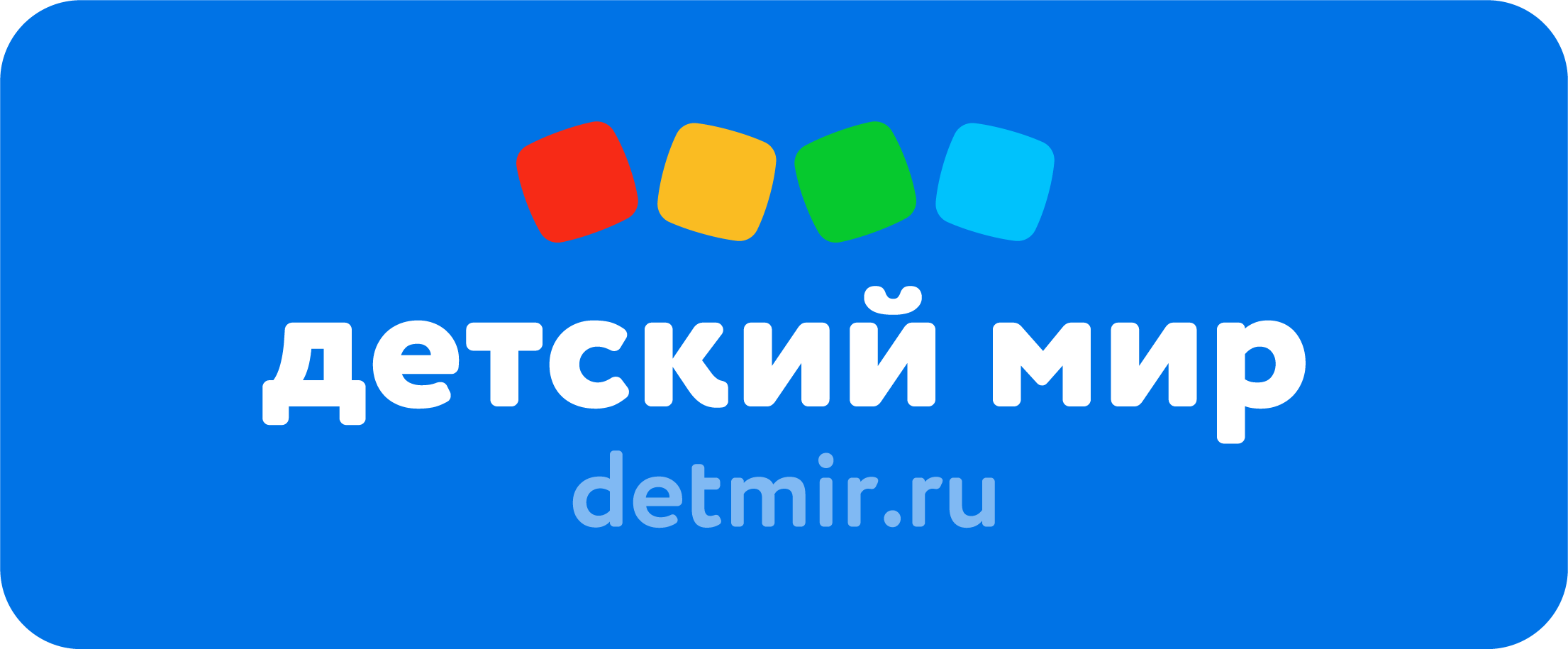 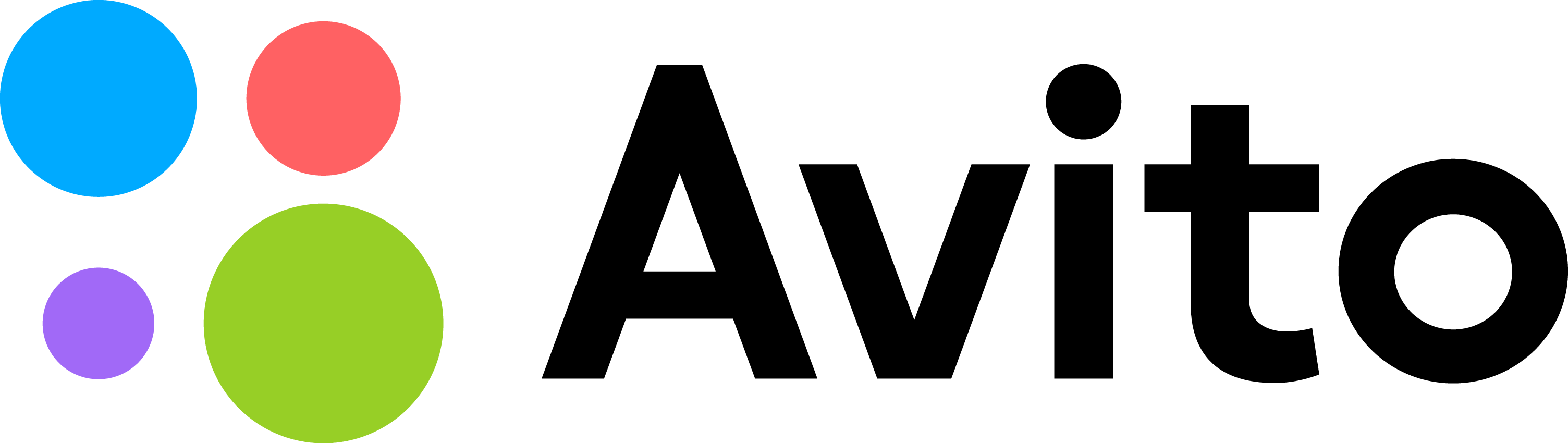 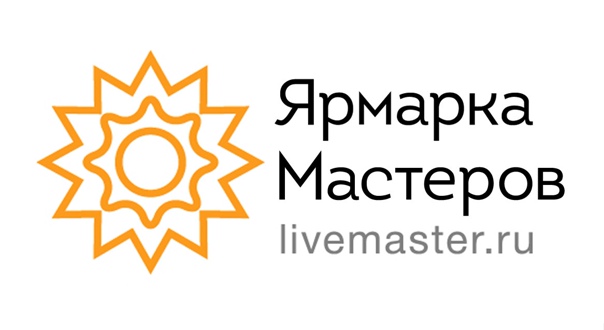 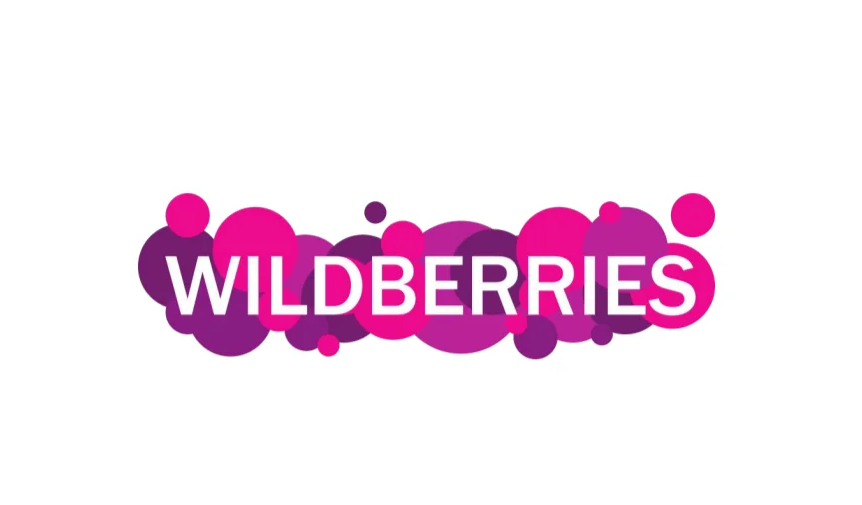 Конкурсный отбор 1 раз в год
Подача заявок через сайт РПГУ
https://uslugi.mosreg.ru/
Компенсация % ставки по кредитам
8
Субсидии кредитным организациям, предоставляющим кредиты по льготной процентной ставке субъектам МСП Московской области
Основные условия :
Осуществление деятельности в отраслях:
обрабатывающее производство
туризм, гостиницы, общепит
в области информации и связи
транспортировка и хранение
Кредит на развитие деятельности от 5 до 100 млн руб.
Размер компенсации % ставки  – ключевая ставка ЦБ 
       (на дату заключения кредитного договора)
Льготный % - 1 год, для отдаленных территорий  - 2 года
Предприниматель сразу  платит пониженную ставку по кредиту

 Максимальная ставка для заемщика - ставка ЦБ + 1,5%
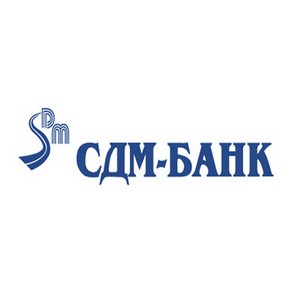 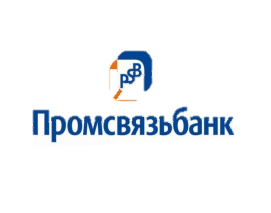 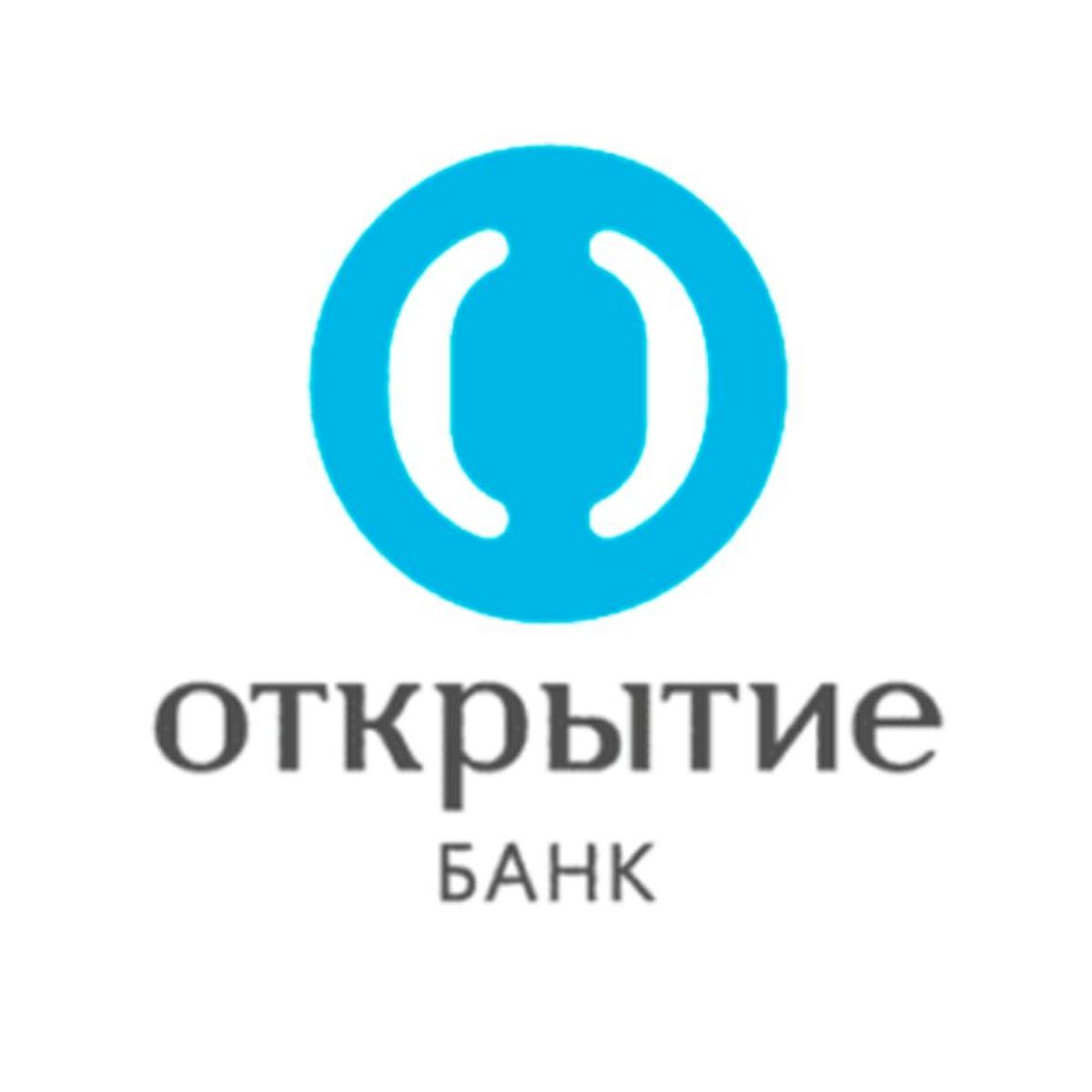 *
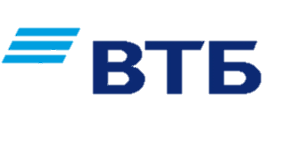 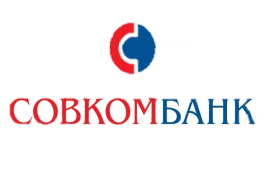 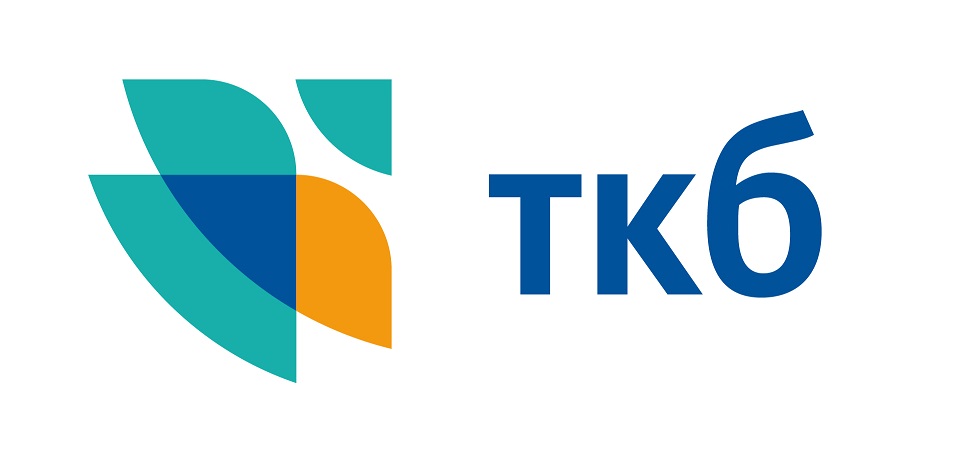 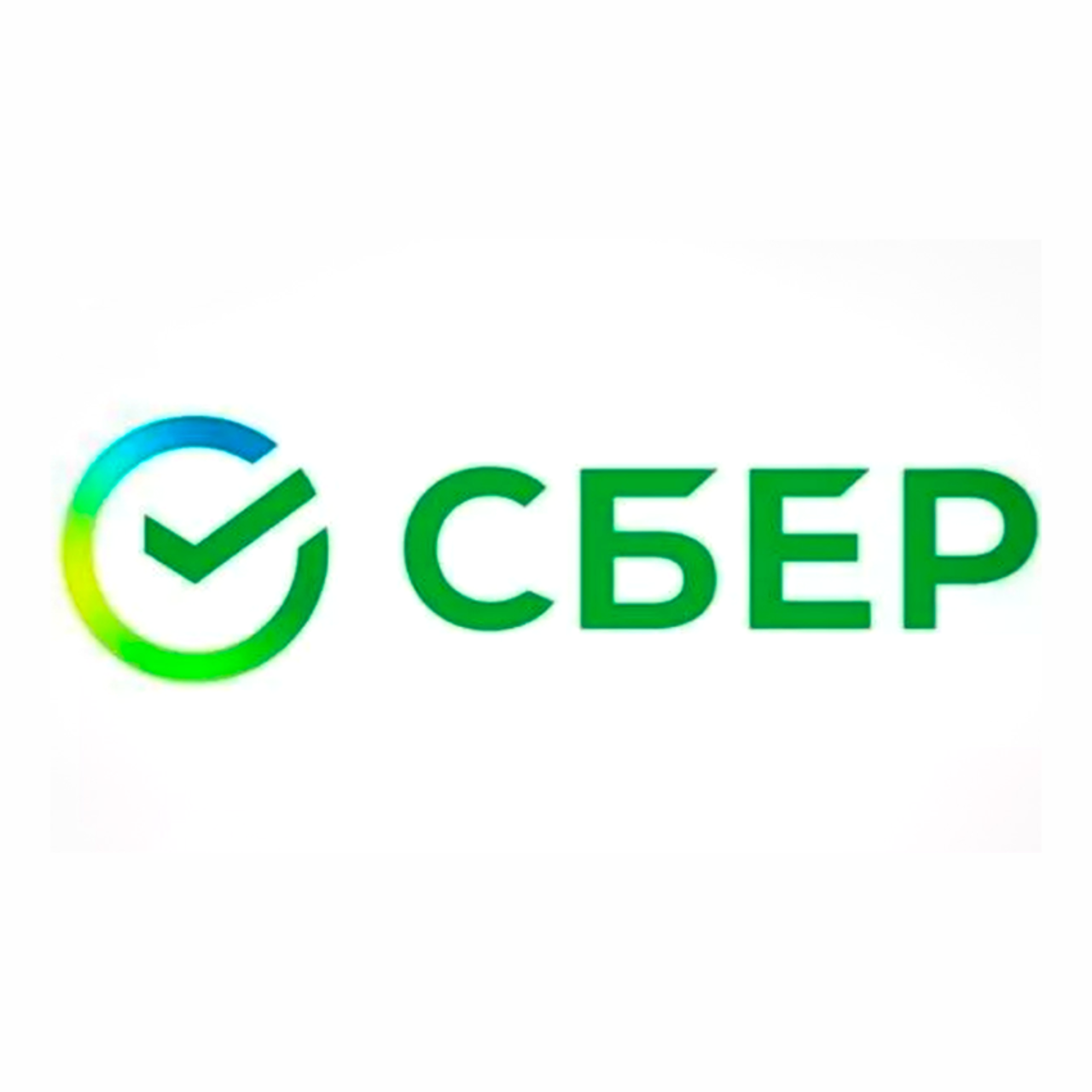 *Возможно расширение перечня уполномоченных банков
Московский областной Фонд микрофинансирования
www.mofmicro.ru
9
Предоставление субъектам МСП микрозаймов до 5 млн рублей
Основные условия:
Без дополнительных комиссий
Гибкий график погашения (отсрочка)
Широкий спектр обеспечения (залог)
Возможна поэтапная выдача займа
Возможно получение более одного займа
Возможно рефинансирование действующих «дорогих» кредитов
Срок
оценки
заявки до
4 дней
До 5 млн
рублей
До 3-х
лет
Ставка – от 1% до 5% годовых
(для промышленности и других приоритетных направлений)

Ставка – 9 % годовых
(для неприоритетных направлений)
На
оборотные
средства
Для
развития
бизнеса
Специальные программы:
Начни своё дело 
Предпринимательский заём самозанятым
Отдаленные территории
Московский областной гарантийный Фонд
10
Предоставление поручительств по обязательствам субъектов МСП и самозанытыхпо кредитным договорам/договорам займа/договорам банковской гарантии/договорам лизинга
Основные условия :
Собственный залог не менее 30% 
Деятельность от 1 месяца
Задолженность по налогам и сборам не более 50 тыс. рублей
Отсутствие задолженности по заработной плате
По банковским гарантиям:
По кредитным договорам:
По договорам лизинга:
До 70% от суммы кредита
На срок до 10 лет
До 50 млн рублей
Вознаграждение Фонда от 0,5%-0,75% годовых от суммы поручительства
До 50% от суммы гарантии
На срок до 4 лет
До 50 млн рублей
Вознаграждение Фонда 
      0,75% годовых
До 50% от суммы лизинга
На срок до 5 лет
До 50 млн рублей
Вознаграждение Фонда
      0,75% годовых
11
Центры «Мой бизнес» в Московской области
Помощь в получении услуг Центра поддержки предпринимательства
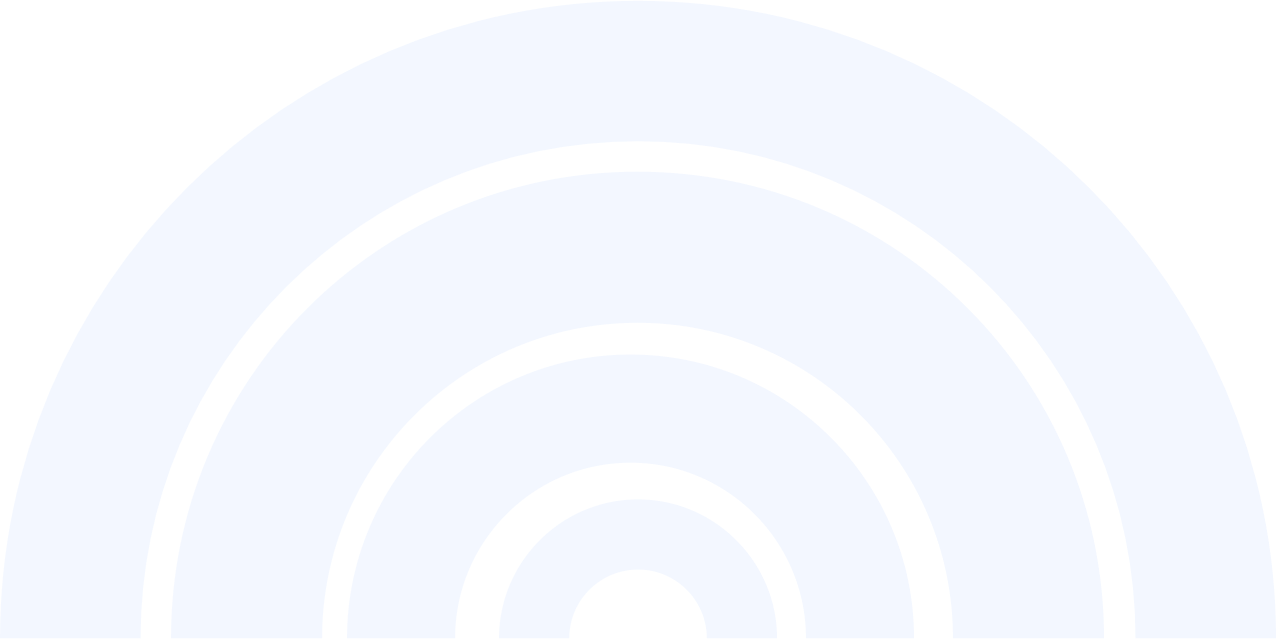 Услуги по популяризации продукции предоставляются на условиях со финансирования:
от 30% стоимости услуги оплачивает Заявитель
до 70% стоимости услуги оплачивает Центр поддержки предпринимательства
Поддержка предоставляется:
Физическим лицам планирующие ведение собственного дела
Консультирование (по вопросам начала собственного дела, финансового планирования, маркетинга, применения трудового законодательства, лицензирования и патентования, правовым вопросам и др.)
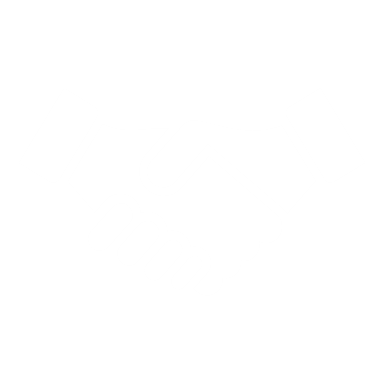 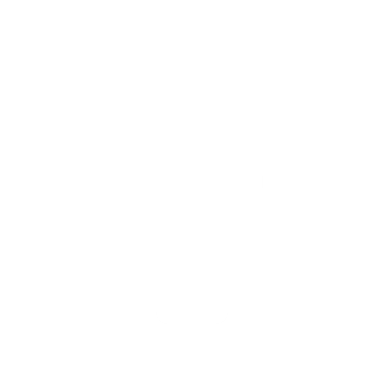 Участие в выставочно-ярмарочных мероприятиях
МСП
Содействие в популяризации продукции субъектов МСП и самозанятых граждан
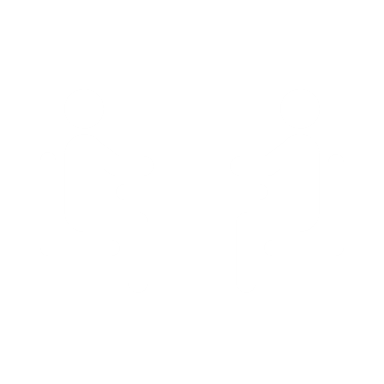 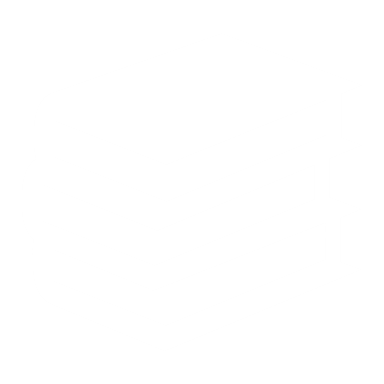 Самозанятые
Предоставление рабочих мест в коворкинг-центрах на льготных условиях
Обучение (семинары, конференции, форумы, тренинги)
12
Центры «Мой бизнес» в Московской области
Помощь в получении инжиниринговых услуг
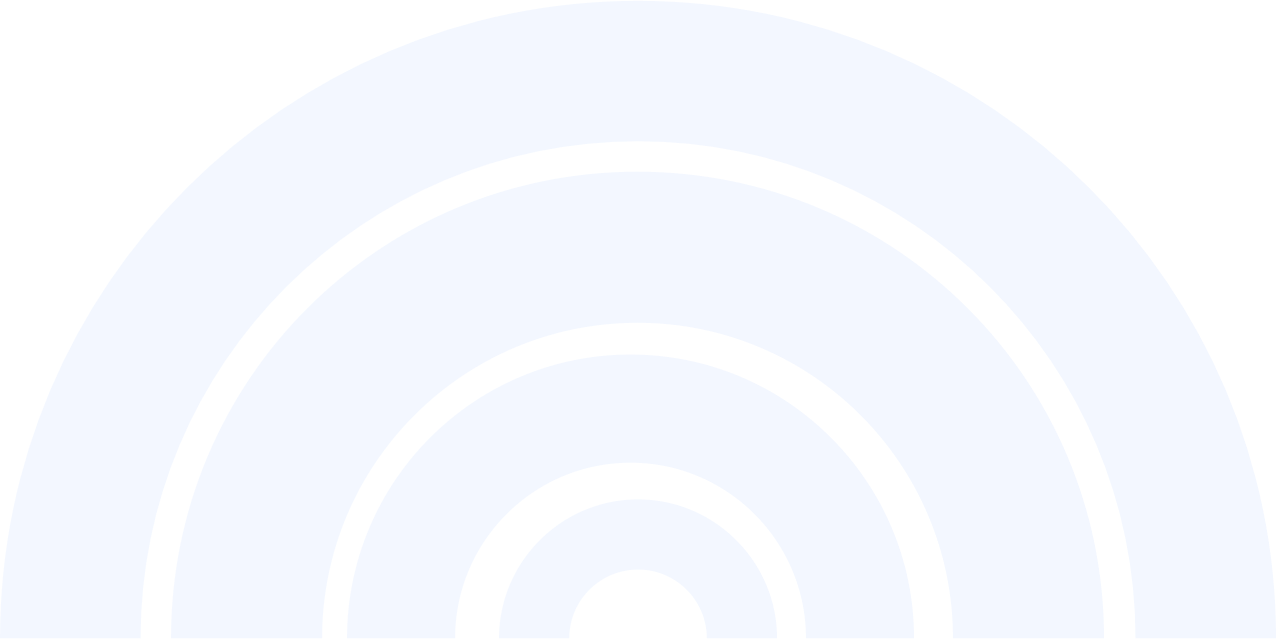 Поддержка предоставляется:
Услуги предоставляются на условиях со финансирования:
от 30% стоимости услуги оплачивает Заявитель
до 70% стоимости услуги оплачивает Региональный центр инжиниринга
Производственным и сельхоз
предприятиям
Инженерно-консультационные и расчетно-аналитические услуги
Проведение аудитов (технические, экологические, финансовые и другие)
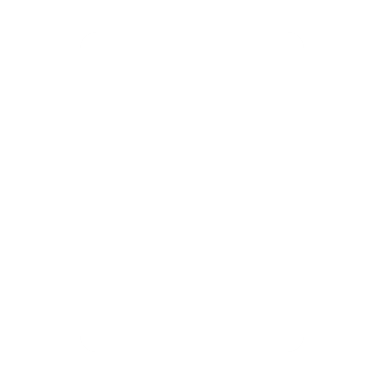 Разработка программ модернизации,
бизнес-планов
МСП
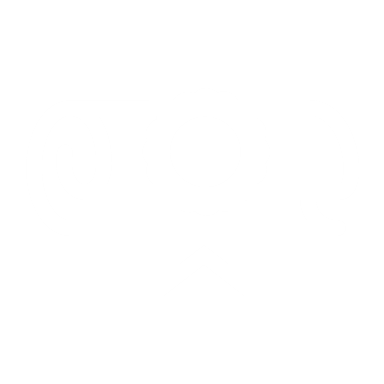 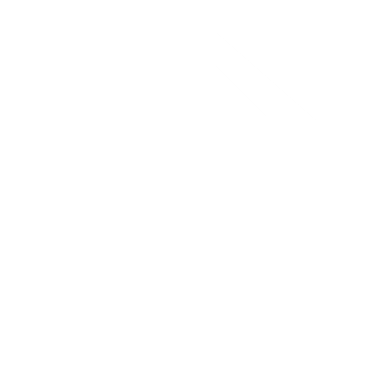 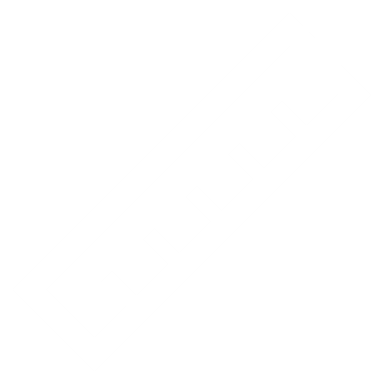 При отсутствии задолженности по налогам и сборам
Создание конструкторской документации
Регистрация товарных знаков и патентование
Сертификация
13
Новые сервисы центров «Мой бизнес»
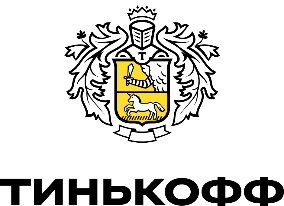 Деловая среда (ПАО «СБЕРБАНК»)
АО Тинькофф банк, Альфа Банк, ВТБГазпромбакн
Регистрация ИП/ООО, открытие лицевого счета
Бесплатно
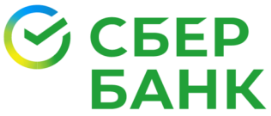 Бухгалтерское и юридическое сопровождение деятельности
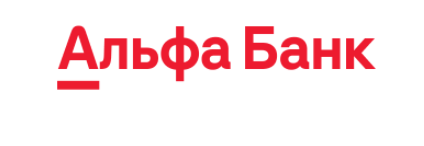 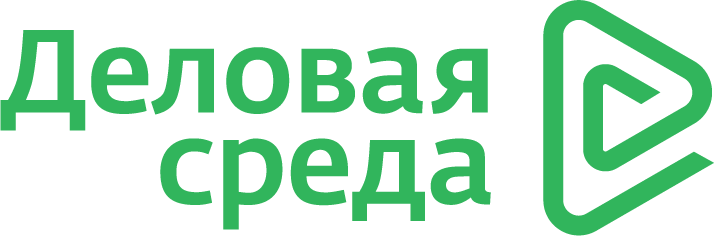 АО ПФ «СКБ КОНТУР»
Деловая среда (ПАО «СБЕРБАНК»)
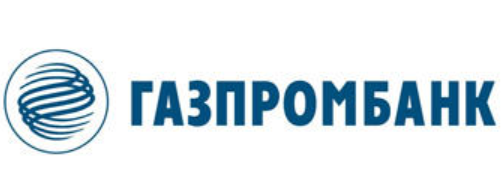 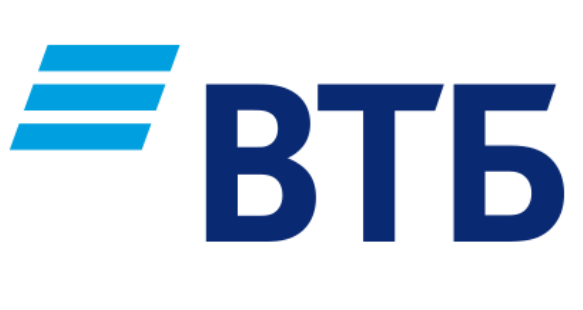 Анализ местоположения точек размещения бизнеса, целевой аудитории
Геоинформационная система «Геоинтеллект»
Бесплатно
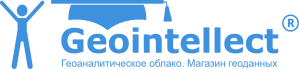 АО ПФ «СКБ КОНТУР»
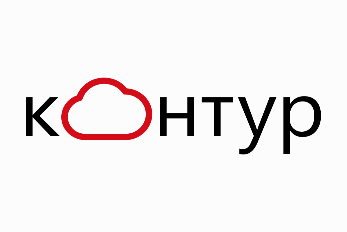 Проверка контрагентов
АО ПФ «СКБ КОНТУР»
Выдача ЭЦП
Предоставление сведений из правовой системой Гарант
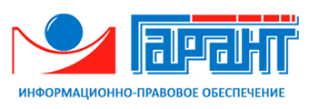 ООО "НПП "ГАРАНТ-СЕРВИС"
Бесплатно
Сервис Работа.ру
Размещение вакансий и поиск новых сотрудников
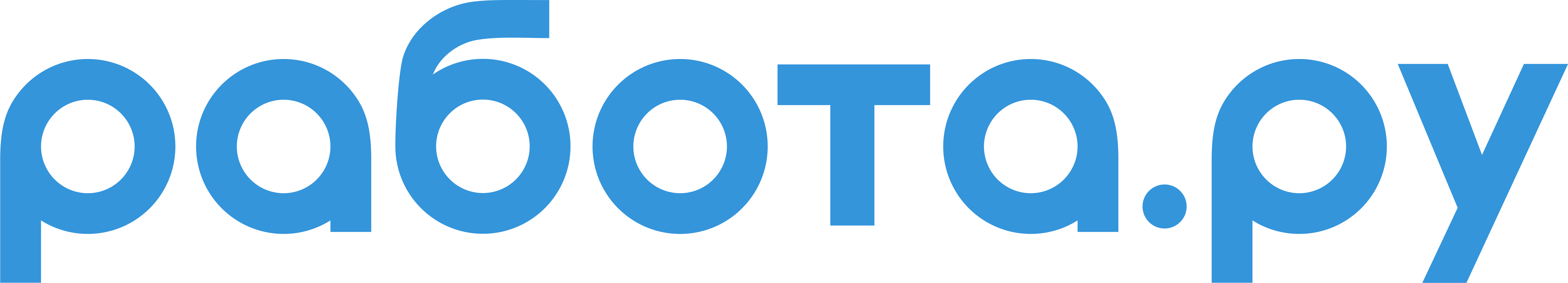 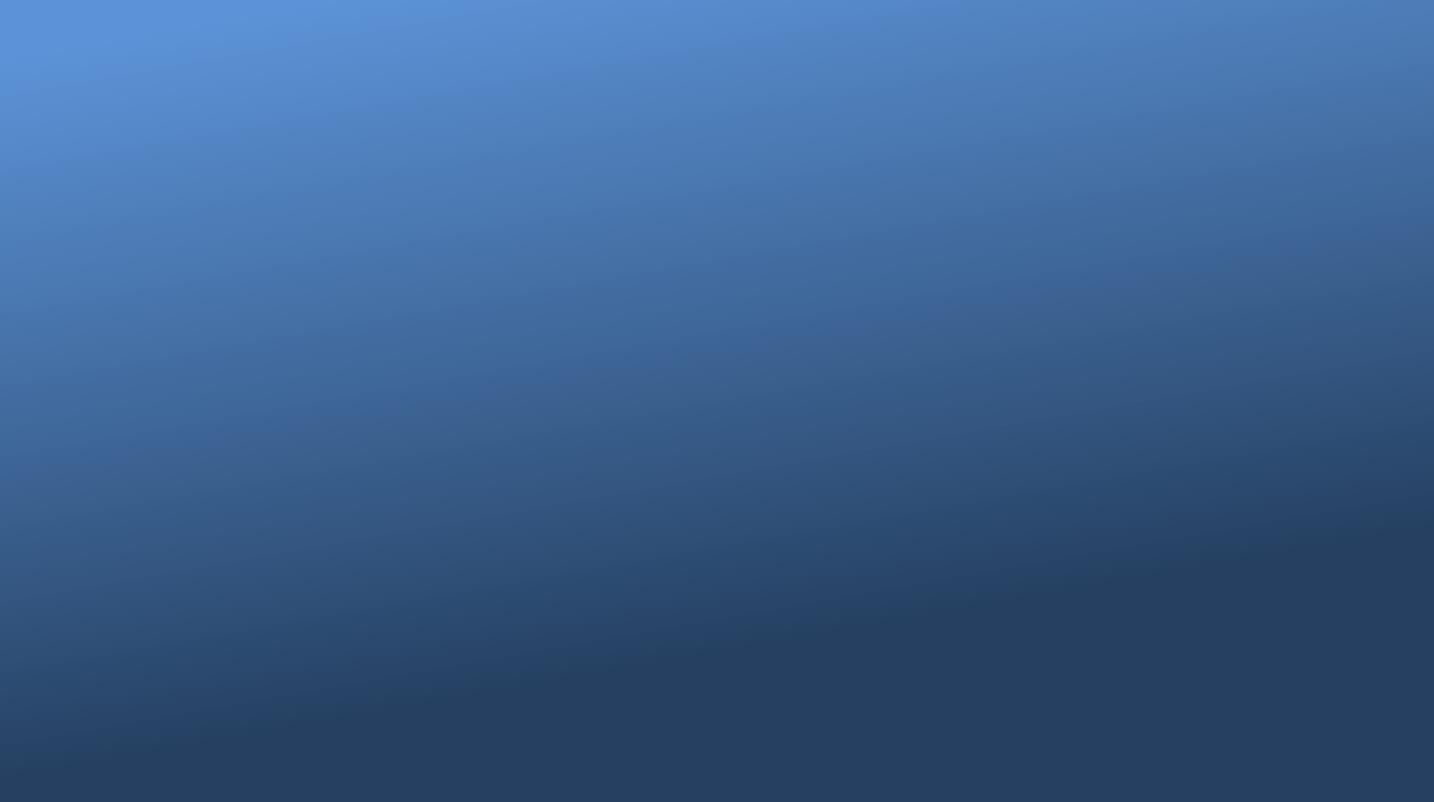 ПРЕДПРИНИМАТЕЛЬСТВО
Антикризисные МЕРЫ
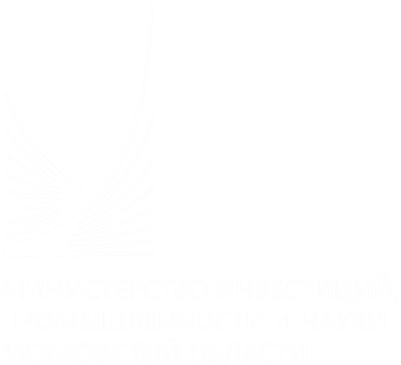 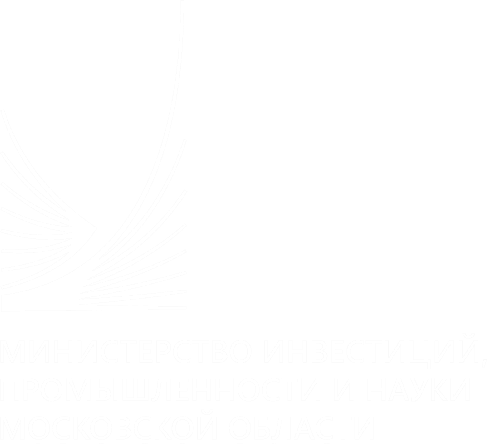 Март 2022
ПЕРВЫЙ ПАКЕТ МЕР ПОДДЕРЖКИ
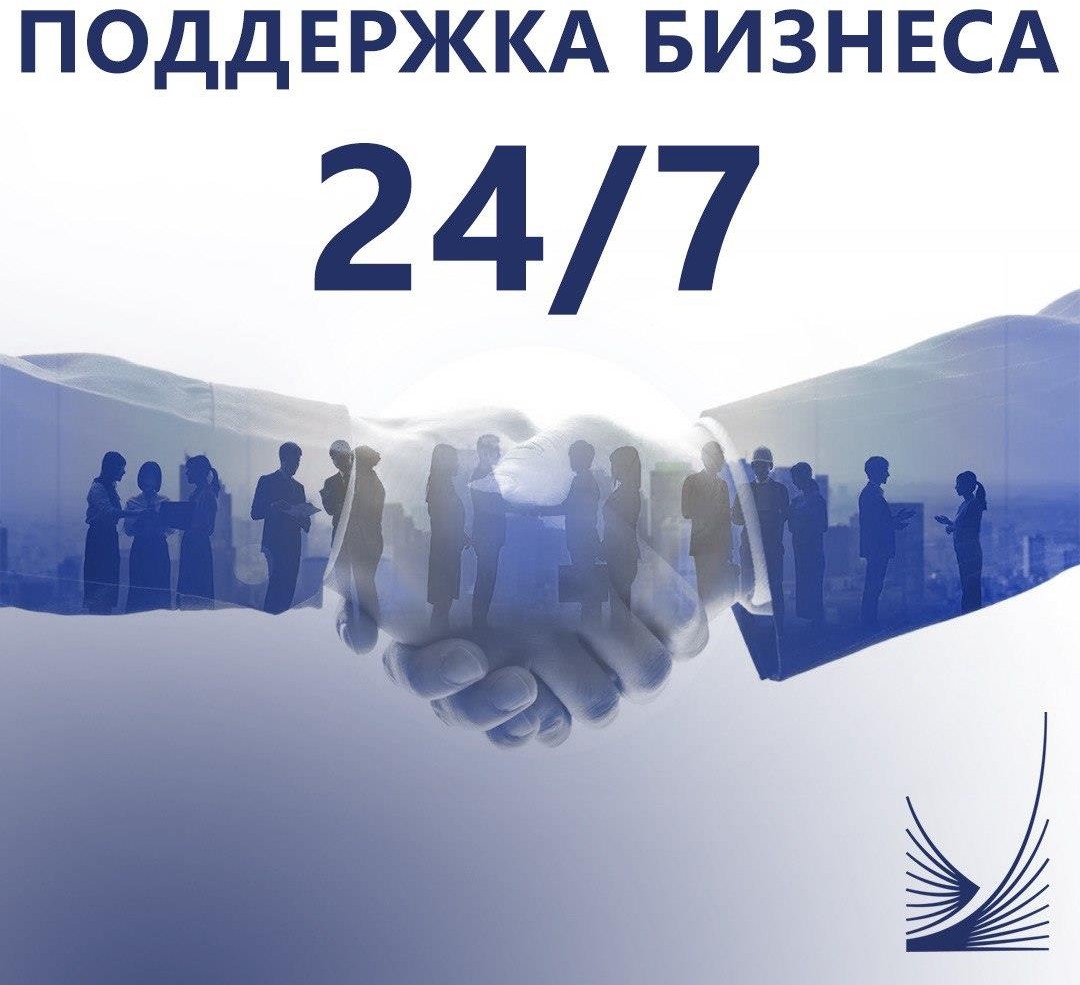 Телефон горячей  линии -	0150
https://invest.mosreg.ru/  business-support